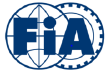 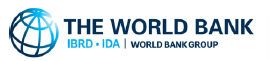 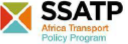 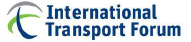 ATELIER : “VERS L’ÉTABLISSEMENT D’UN OBSERVATOIRE AFRICAIN DE LA SÉCURITÉ ROUTIÈRE”

20-21 FÉVRIER 2018, DAKAR, SÉNÉGAL
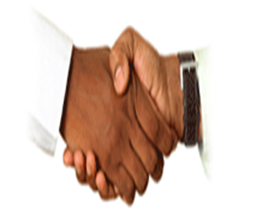 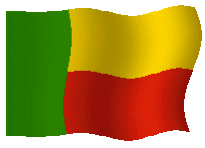 PRESENTION DU BENIN
Présenté par : E. Aubin ADOUKONOU, 
Directeur du Centre National de Sécurité Routière
(D/CNSR Bénin)
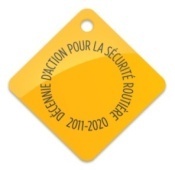 PLAN
INTRODUCTION

FORCES ET FAIBLESSES DU SYSTÈME DE GESTION DES DONNEES DES ACCIDENTS AU BENIN

LES COOPERATIONS EXISTANTES EN MATIERE DE GESTION DE DONNEES

LES ATTENTES DU BENIN PAR RAPPORT A LA CREATION DE L’OBSERVATOIRE DE DONNEES DES ACCIDENTS

LES ACTEURS PRINCIPAUX DE L’OBSERVATOIRE
INTRODUCTION:         - PRESENTATION DU DISPOSITIF DE SECURITE ROUTIERE DU BENIN 	        - APERCU SUR LE SYSTÈME DE COLLECTE ET DE TRAITEMENT DES DONNEES D’ACCIDENTS AU BENIN
Le Bénin, dans sa politique de réduction des accidents de la voie publique et de leur gravité dispose d’un dispositif de régulation du comportement des usagers de la route, de communication, de contrôle technique automobile, d’audit de sécurité des infrastructures routières, de recueil, de traitement et d’analyse des données statistiques sur les accidents de la voie publique.



Depuis l’année 2000, la base de données a été renforcée par  la mise en place du Système du Bulletin d’Analyse des Accidents Constatés (BAAC) qui est l’instrument de collecte, de traitement et d’analyse des données des accidents.
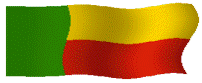 BREF APERCU SUR LE SYSTÈME DE COLLECTE ET DE TRAITEMENT DES DONNEES D’ACCIDENTS AU BENIN
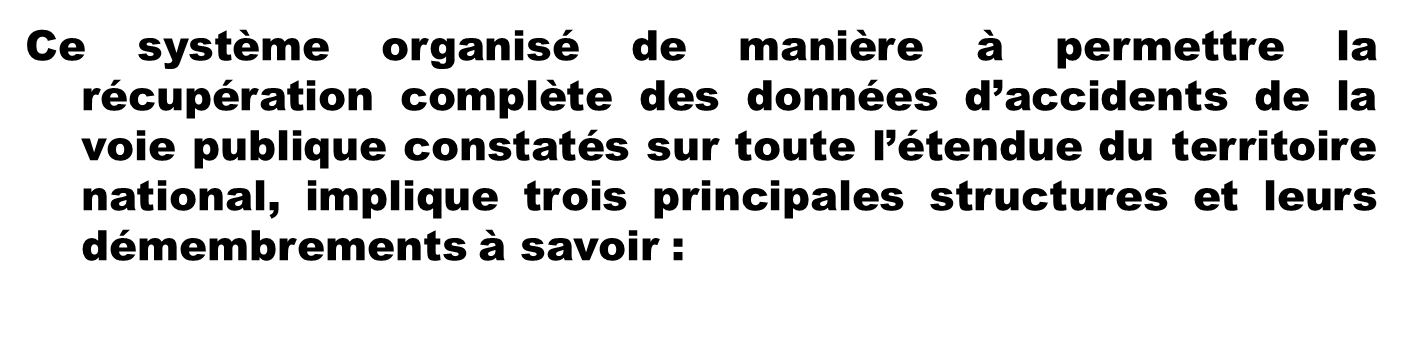 le Centre National de Sécurité Routière (CNSR), 
 	la Direction Générale de la Police Nationale (DGPN), 
 	la Direction Générale de la Gendarmerie Nationale (DGGN)

A ce jour : Fusion entre la Police et la Gendarmerie en Police Républicaine

Simplification du système
LES FORCES ET FAIBLESSES DU SYSTEME  BAAC
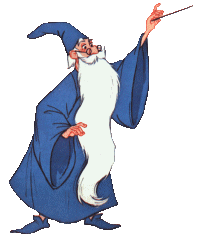 Le formulaire BAAC,
support de collecte des données
Le guide de remplissage du BAAC
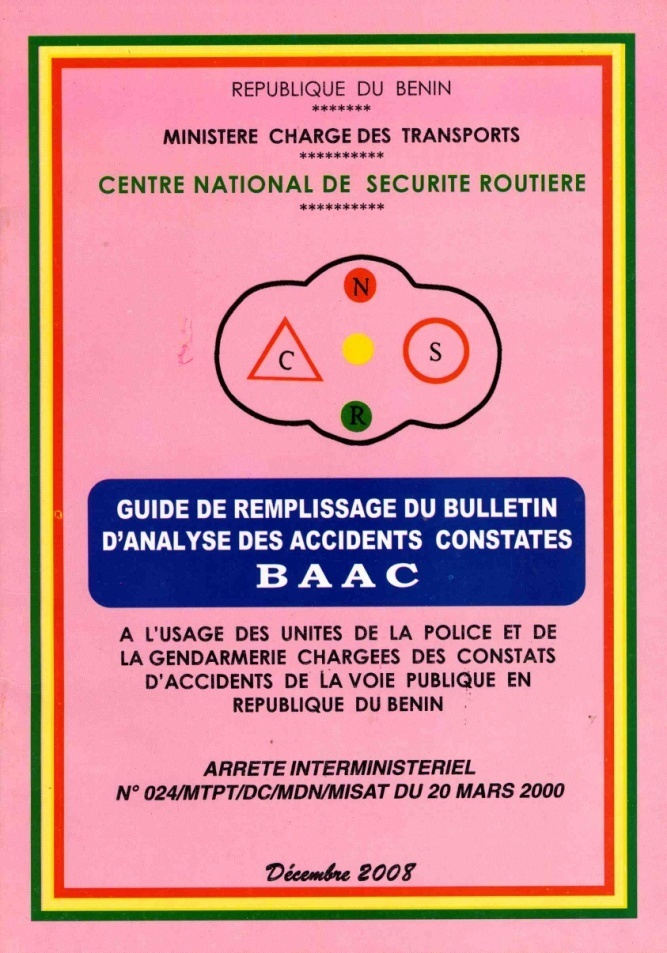 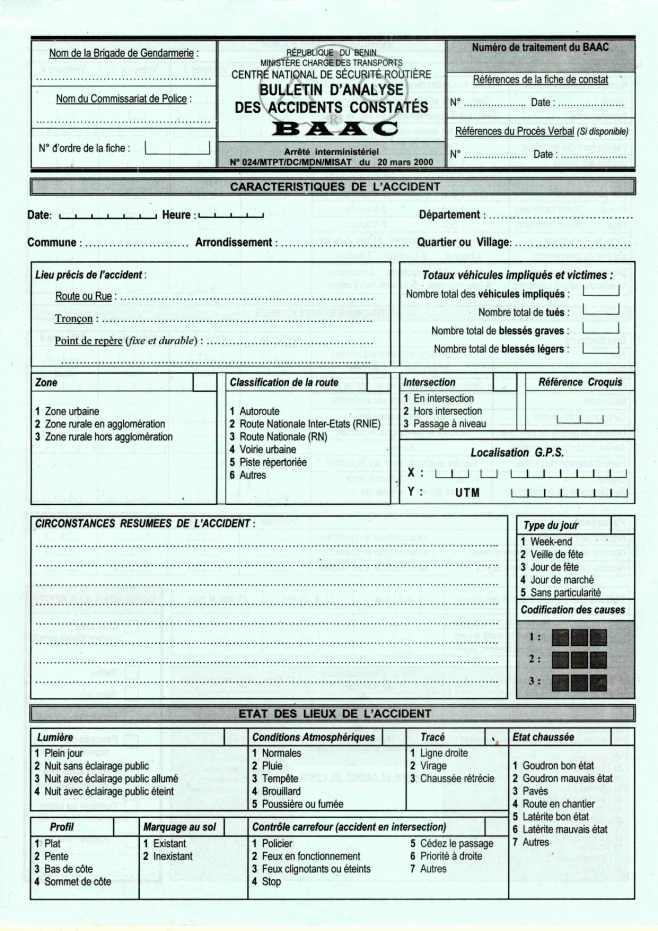 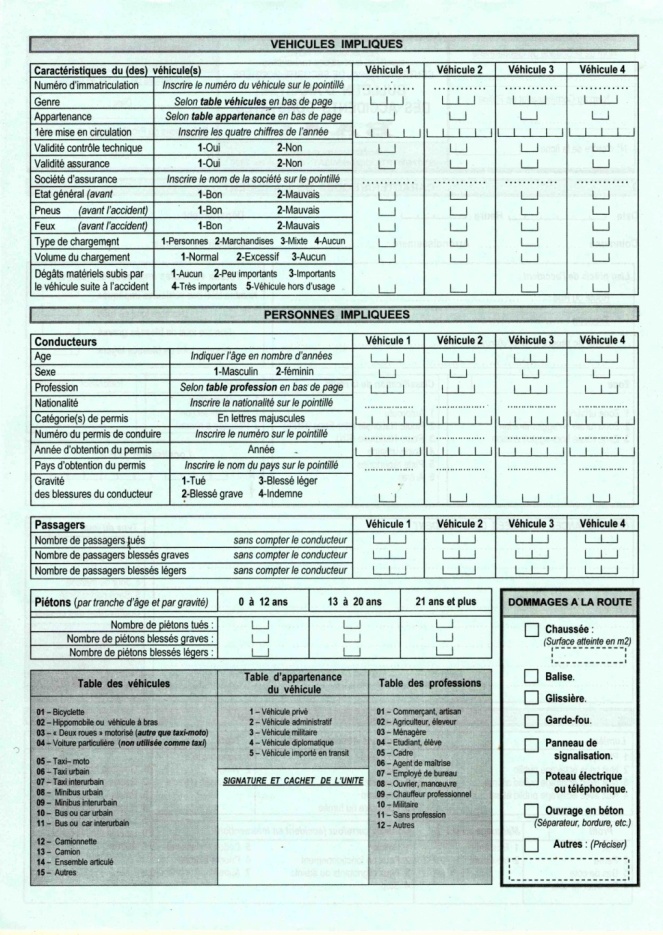 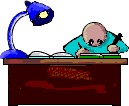 Il contient les informations nécessaires à la compréhension et au remplissage du formulaire BAAC
Les références croquis
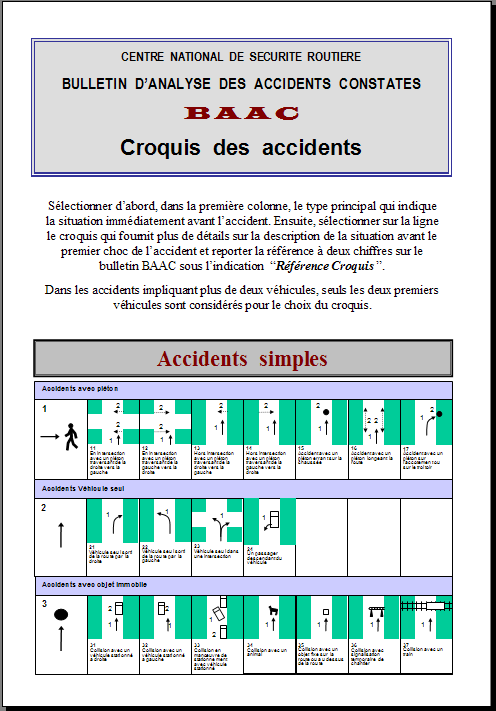 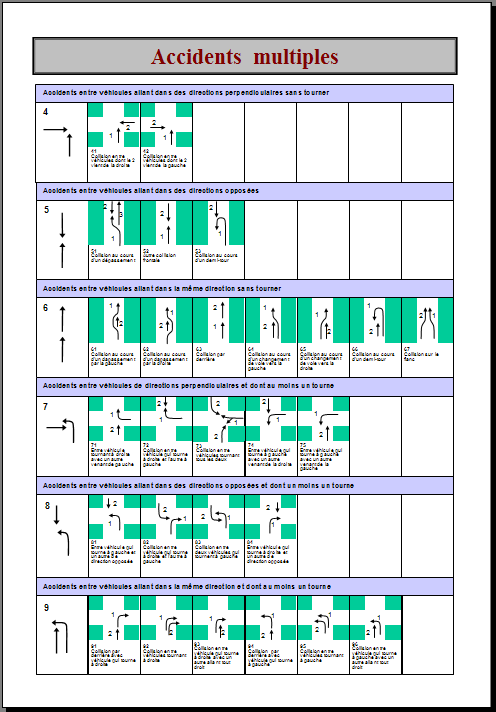 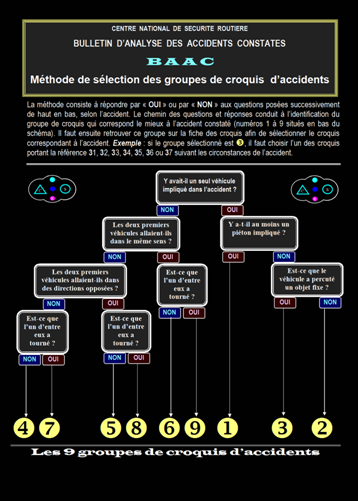 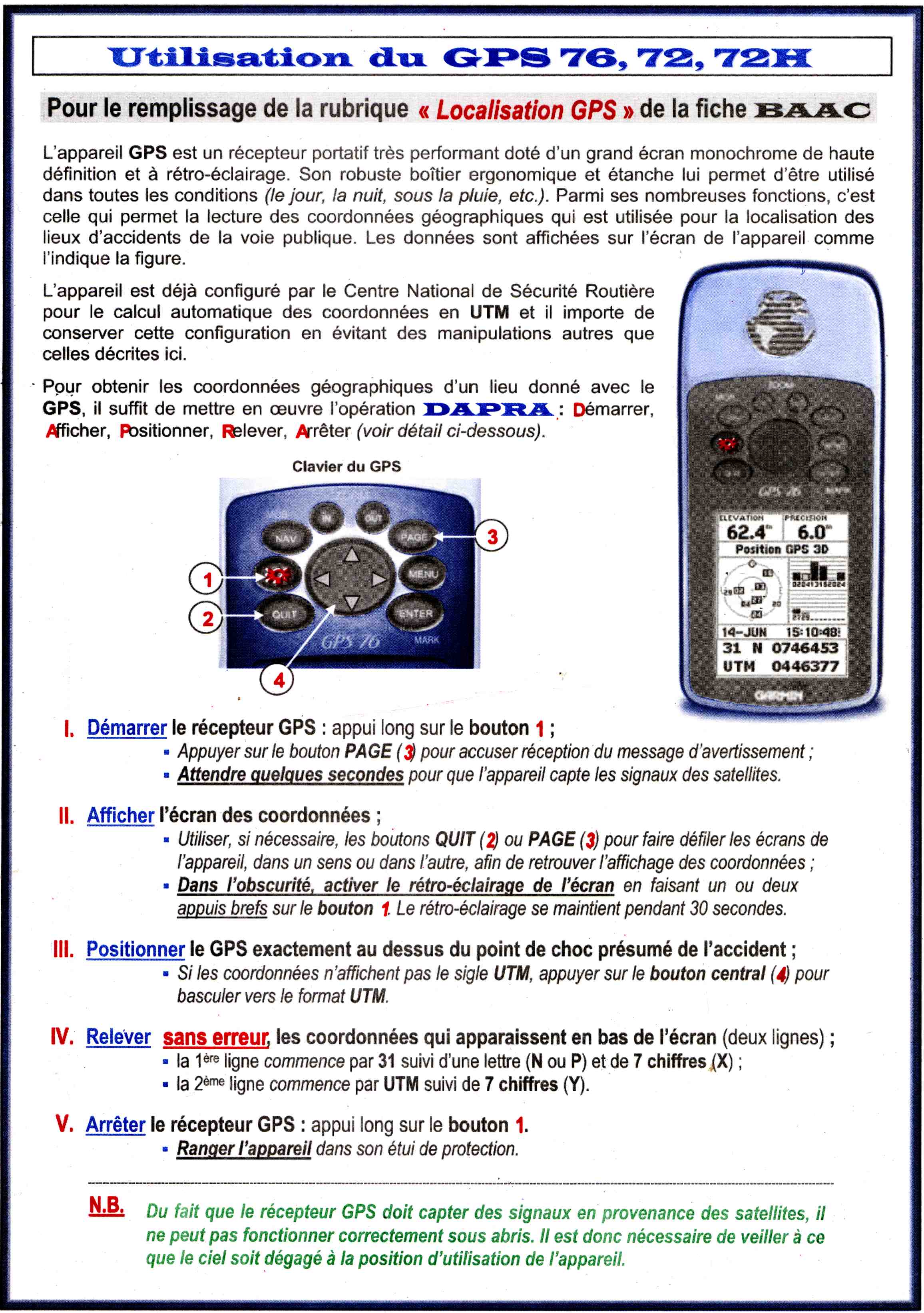 Le GPS
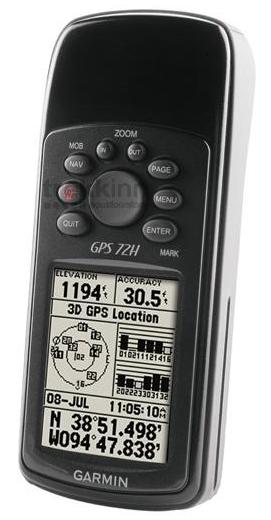 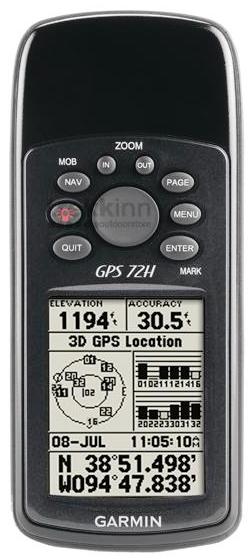 Formation et recyclage de la Police et de la Gendarmerie
LE TRAITEMENT DES DONNEES DU SYSTEME  BAAC
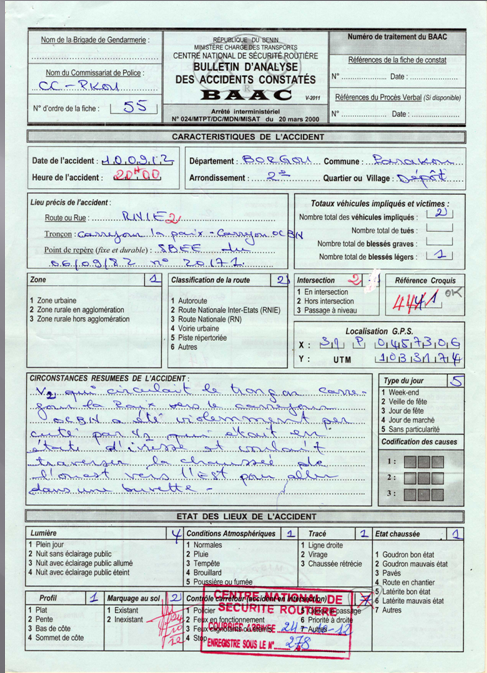 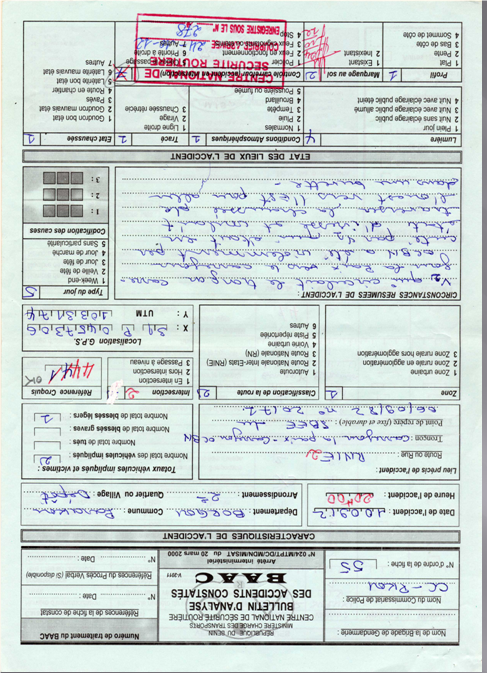 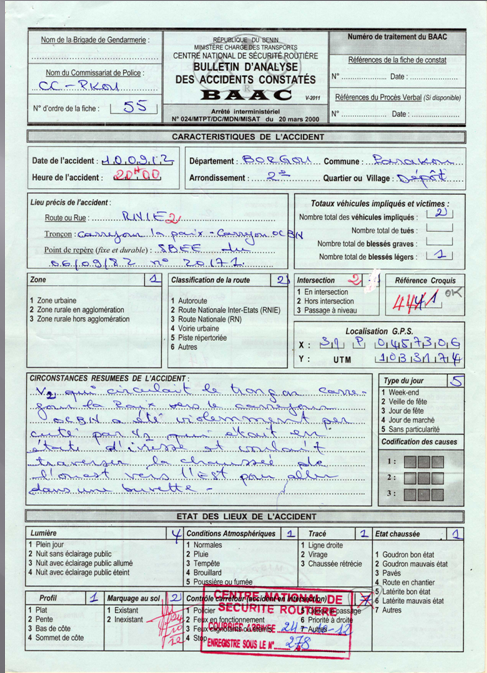 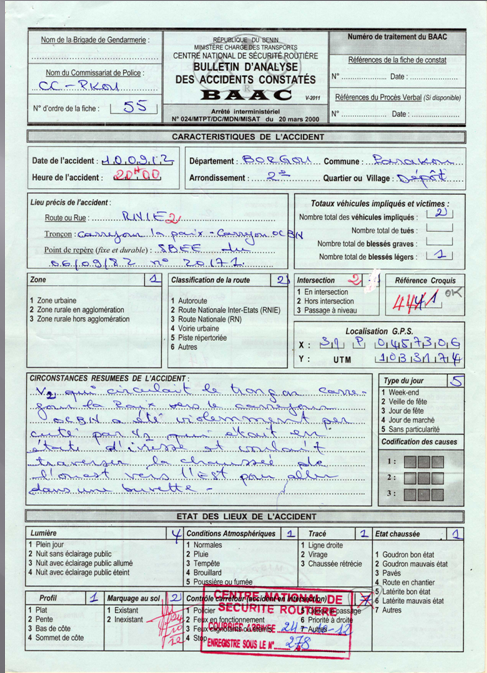 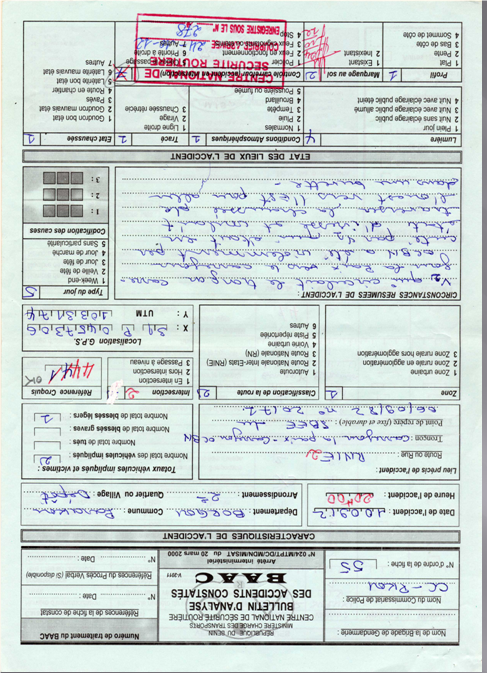 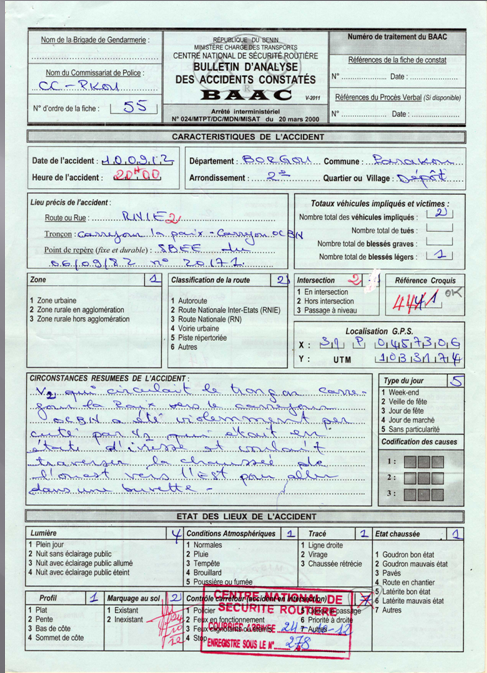 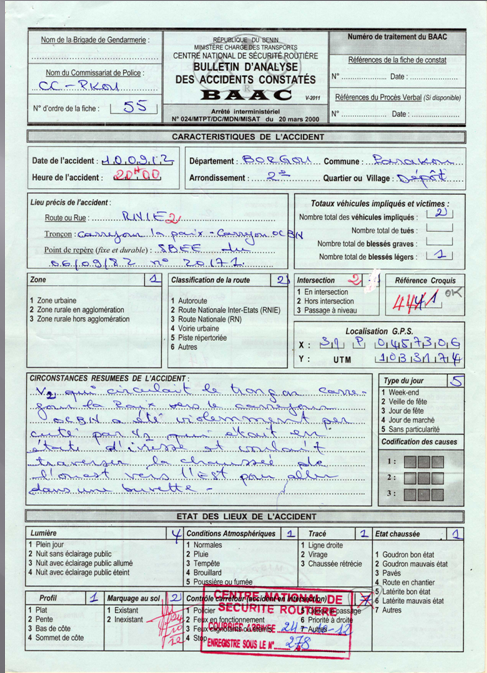 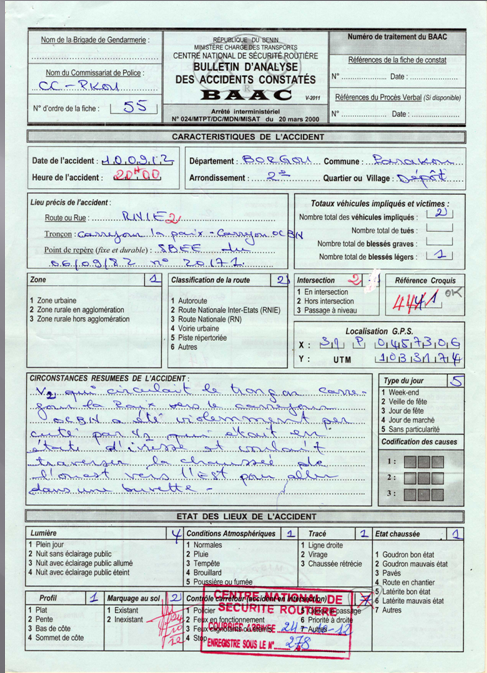 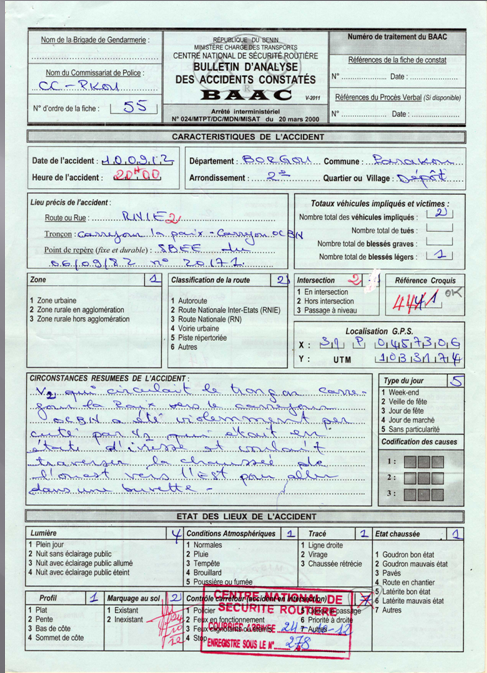 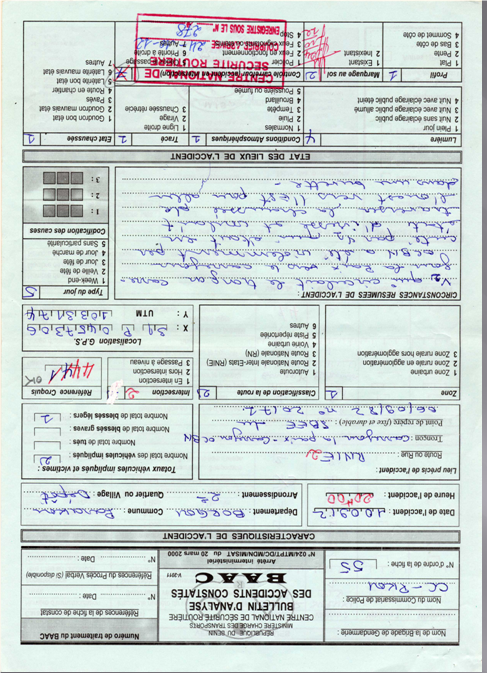 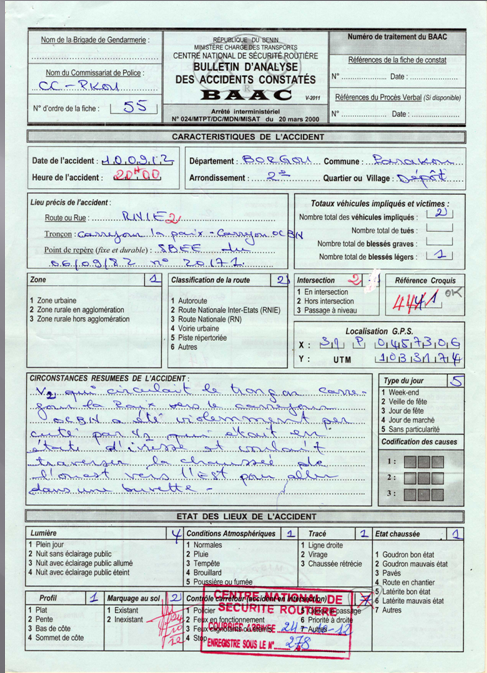 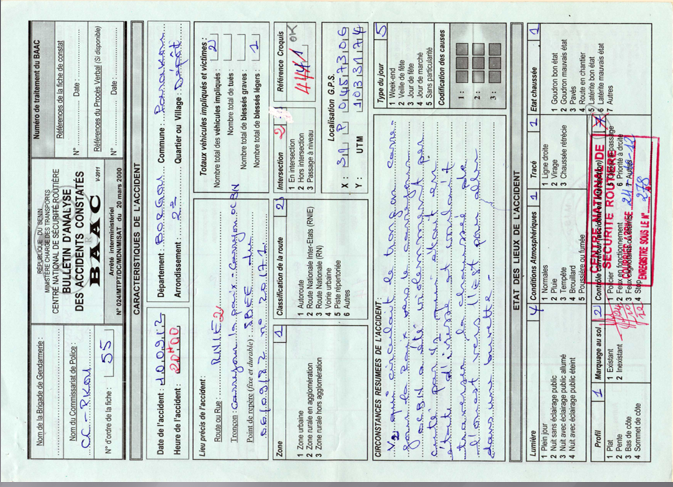 Le CNSR est le destinataire de tous les BAAC remplis par la Police et la Gendarmerie
DEPOUILLEMENT, CLASSEMENT ET CORRECTION
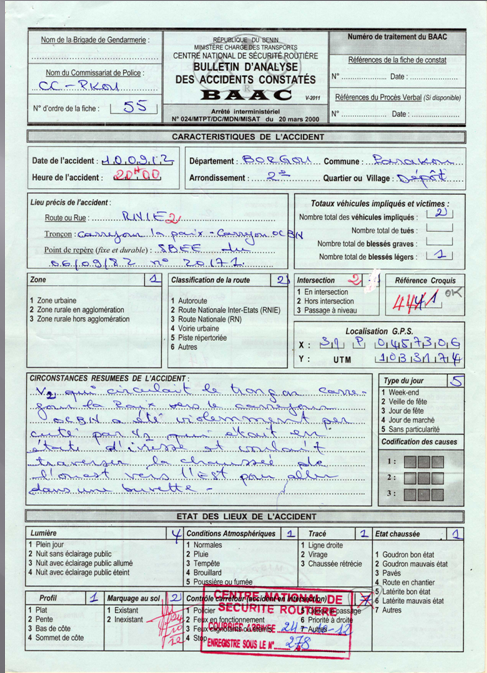 SAISIE DES DONNEES
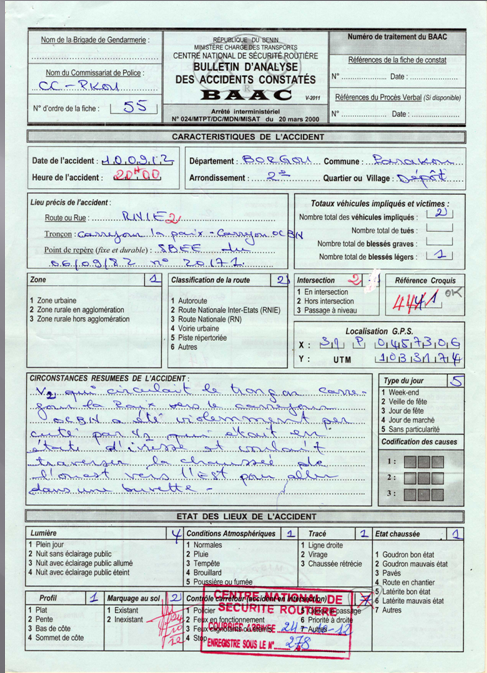 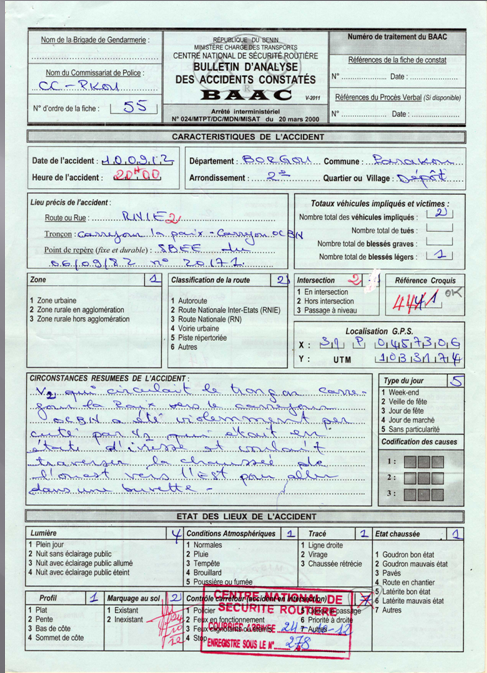 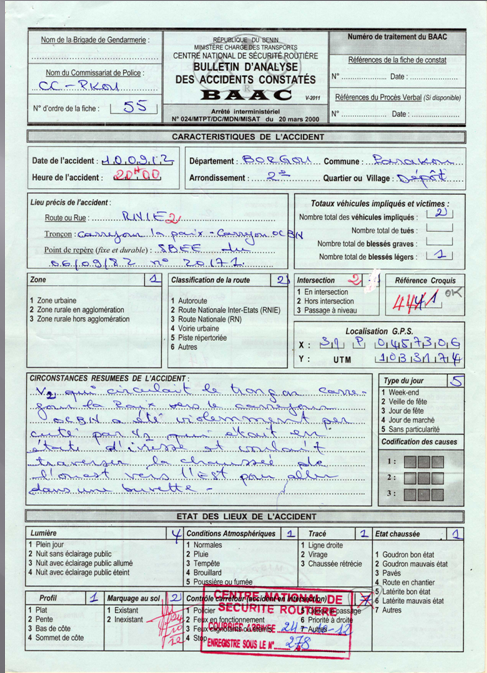 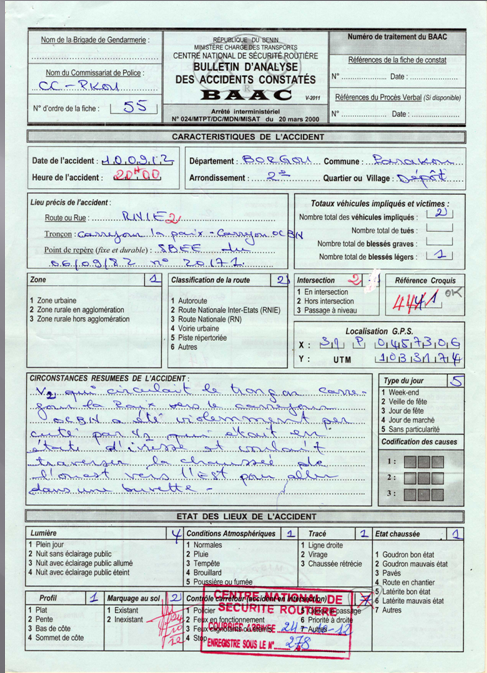 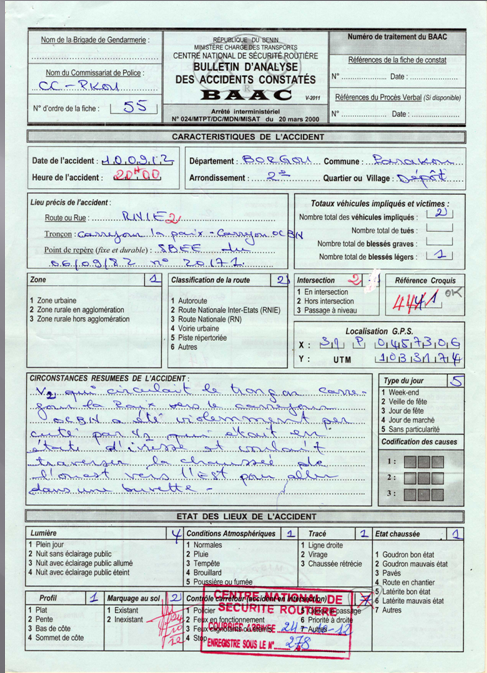 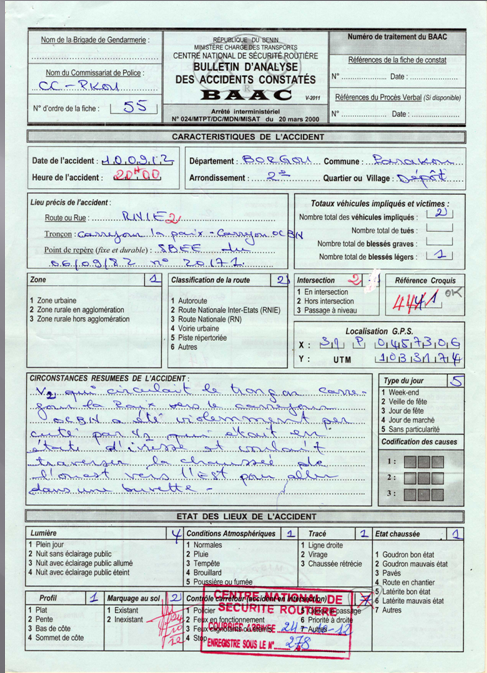 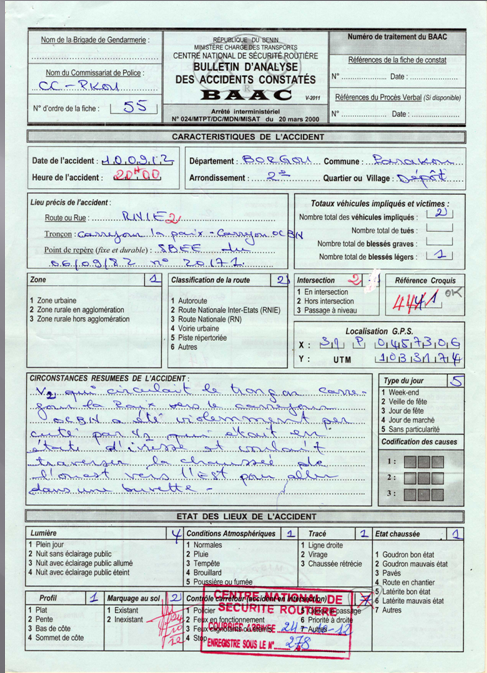 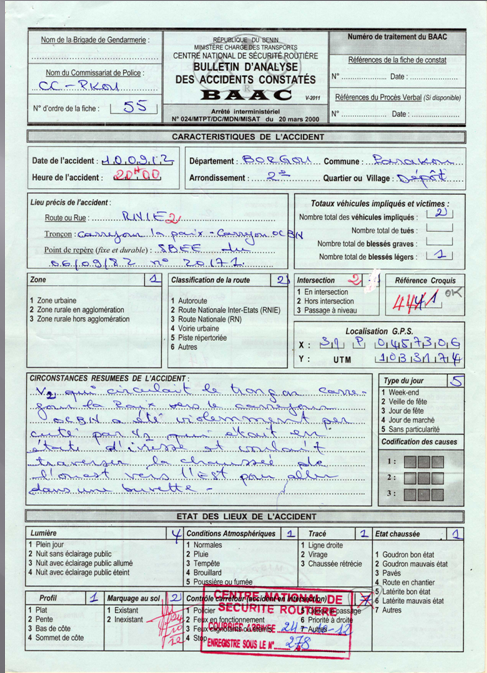 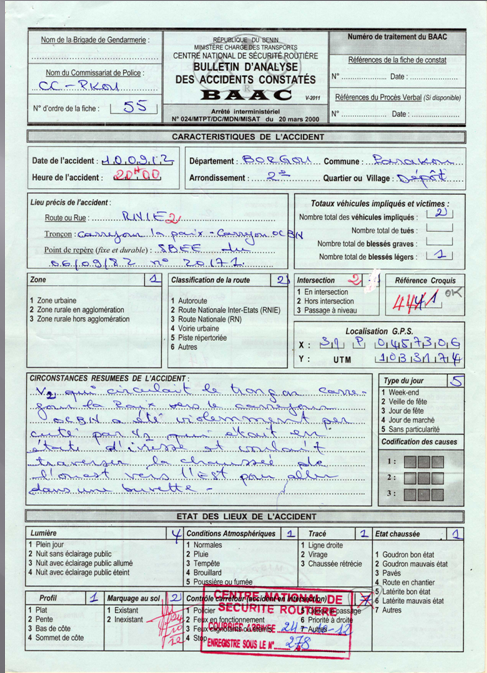 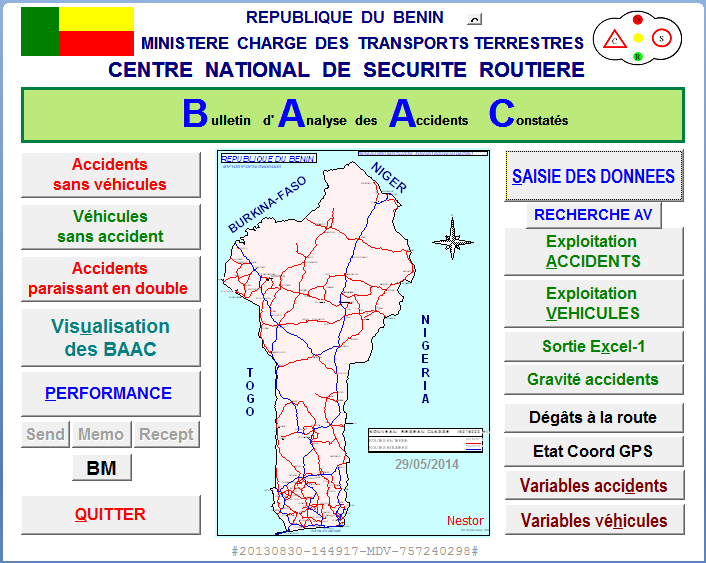 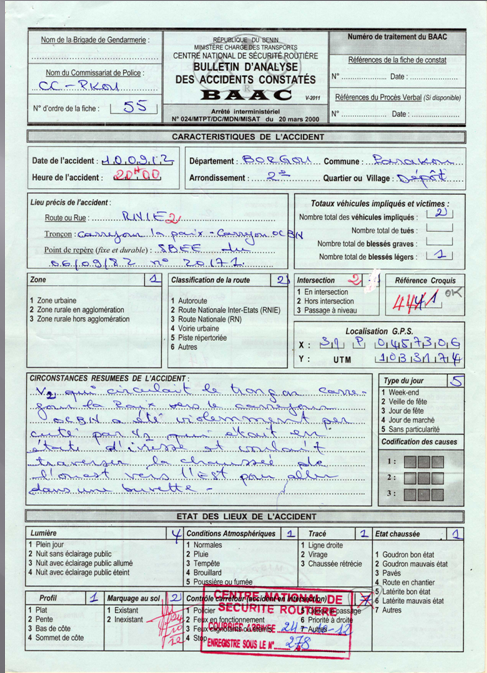 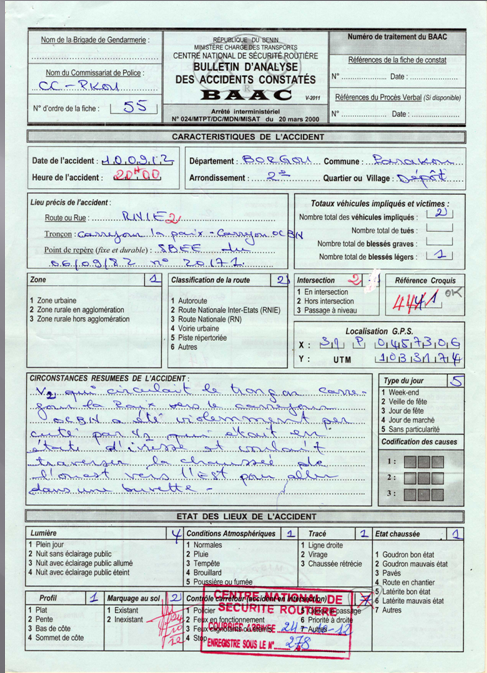 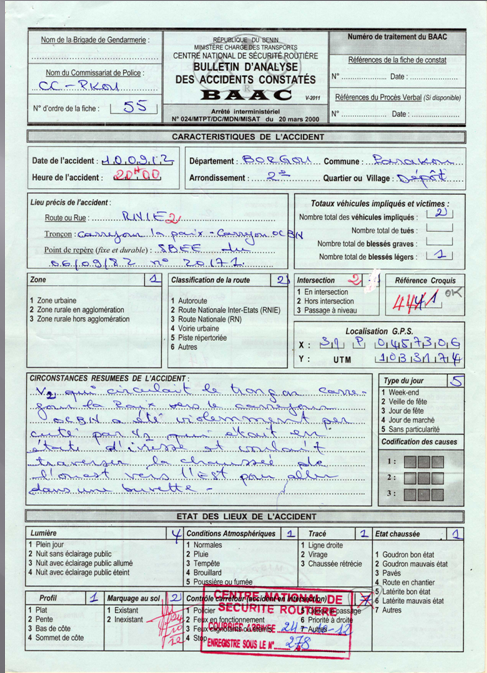 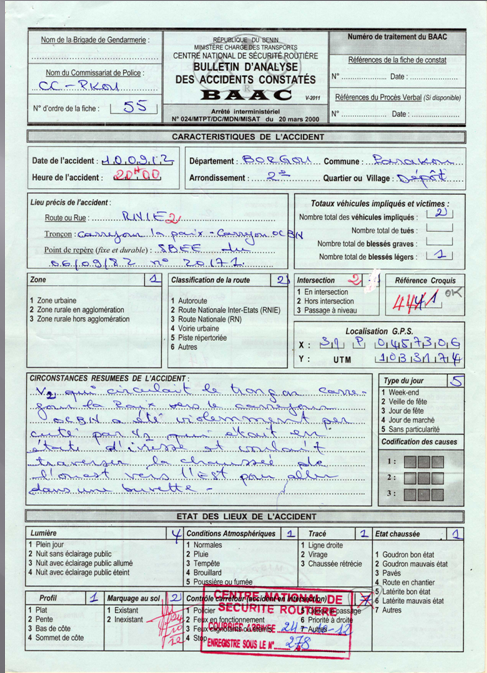 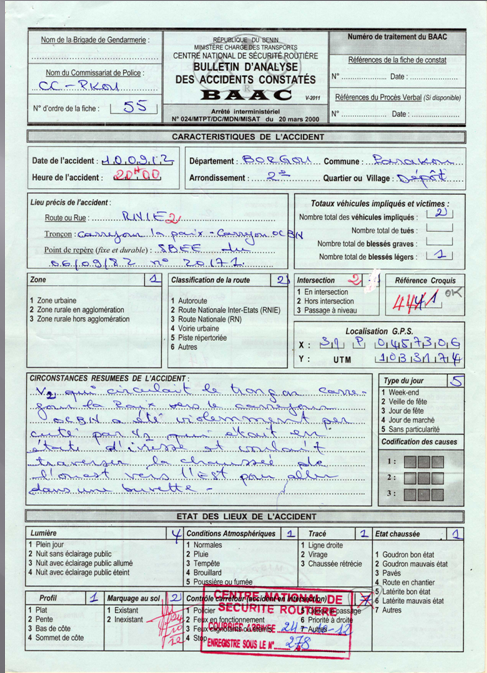 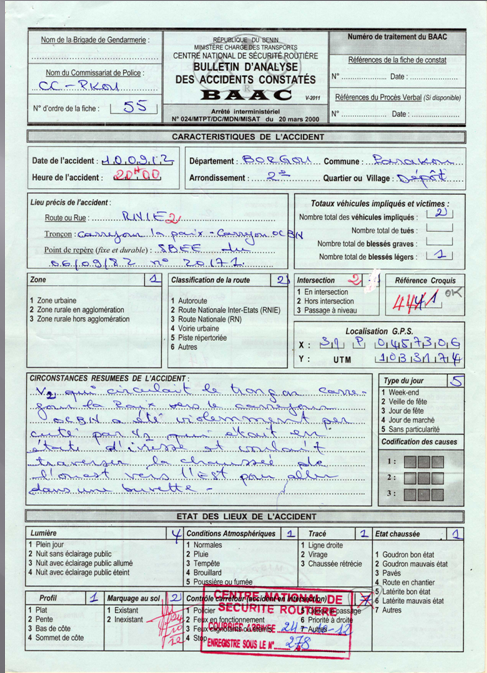 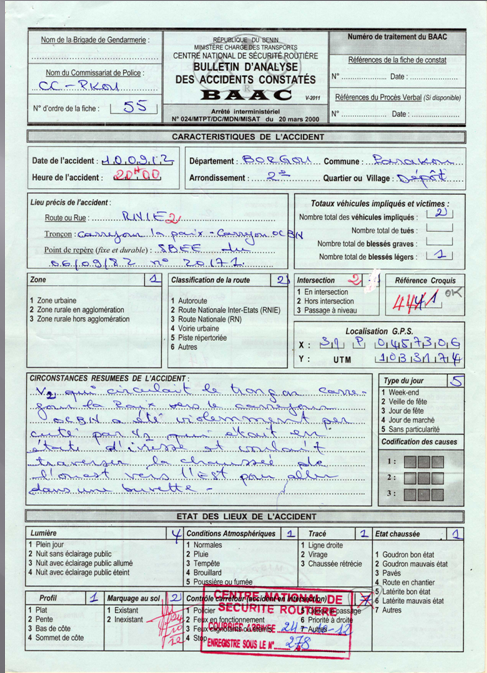 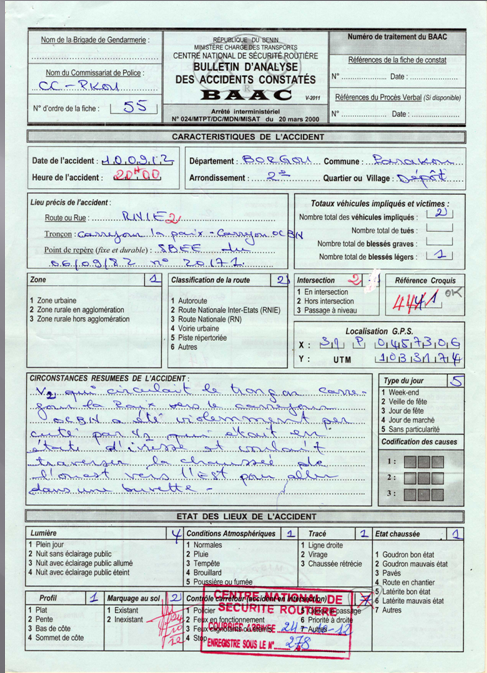 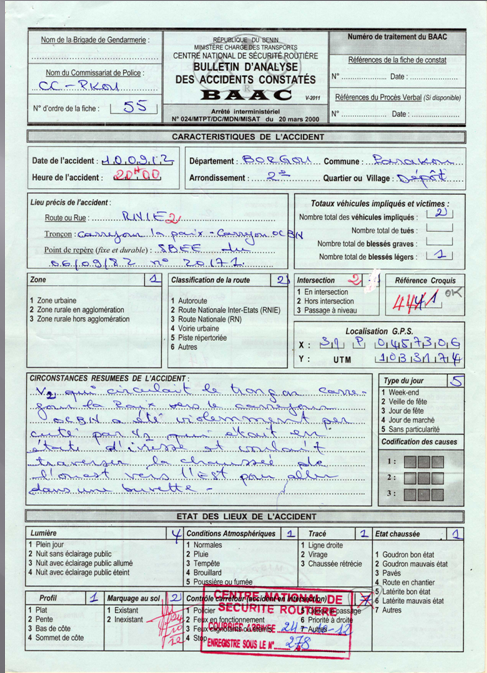 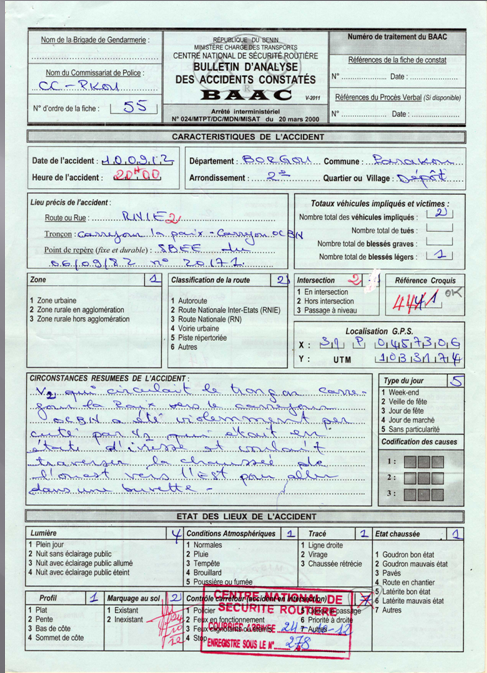 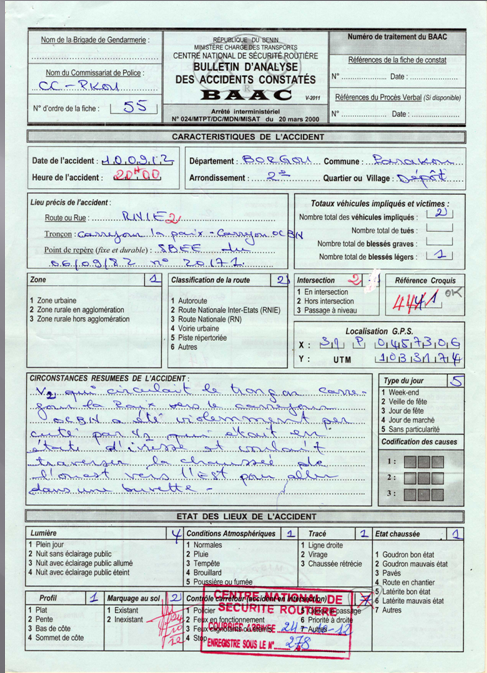 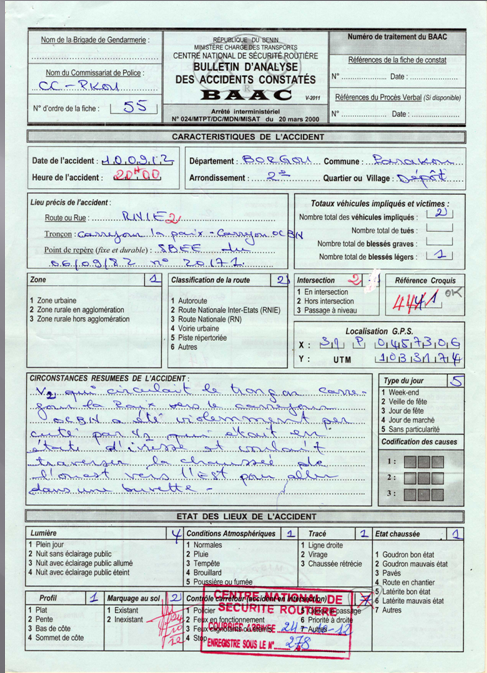 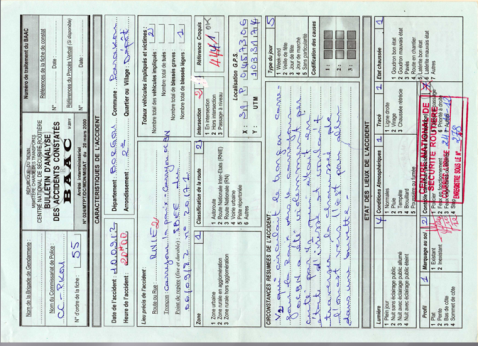 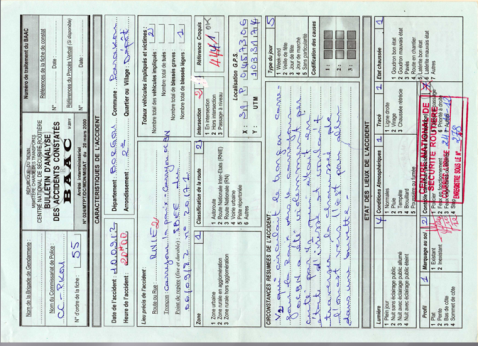 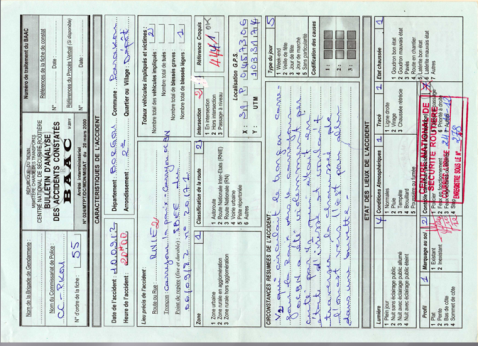 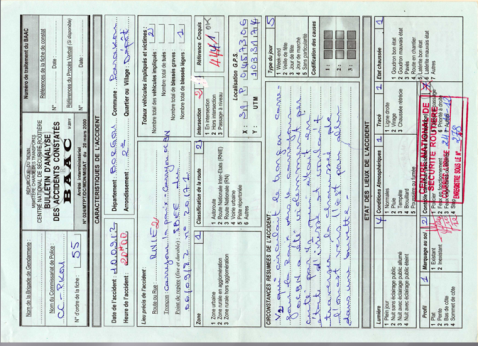 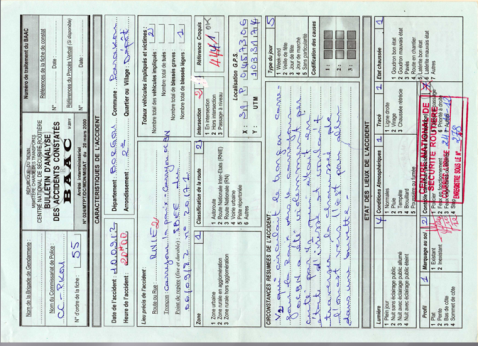 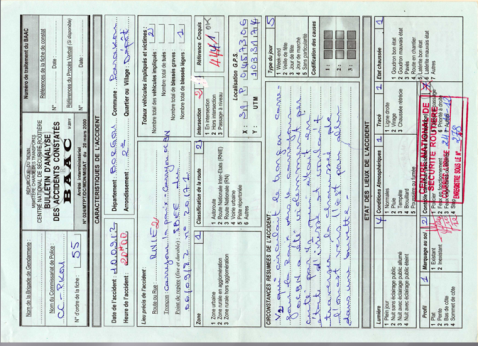 EXPLOITATION DES DONNEES
L’exploitation de la base de données attire l’attention les problèmes de sécurité routière au Bénin:
Evolution sur une période donnée
2006-2015
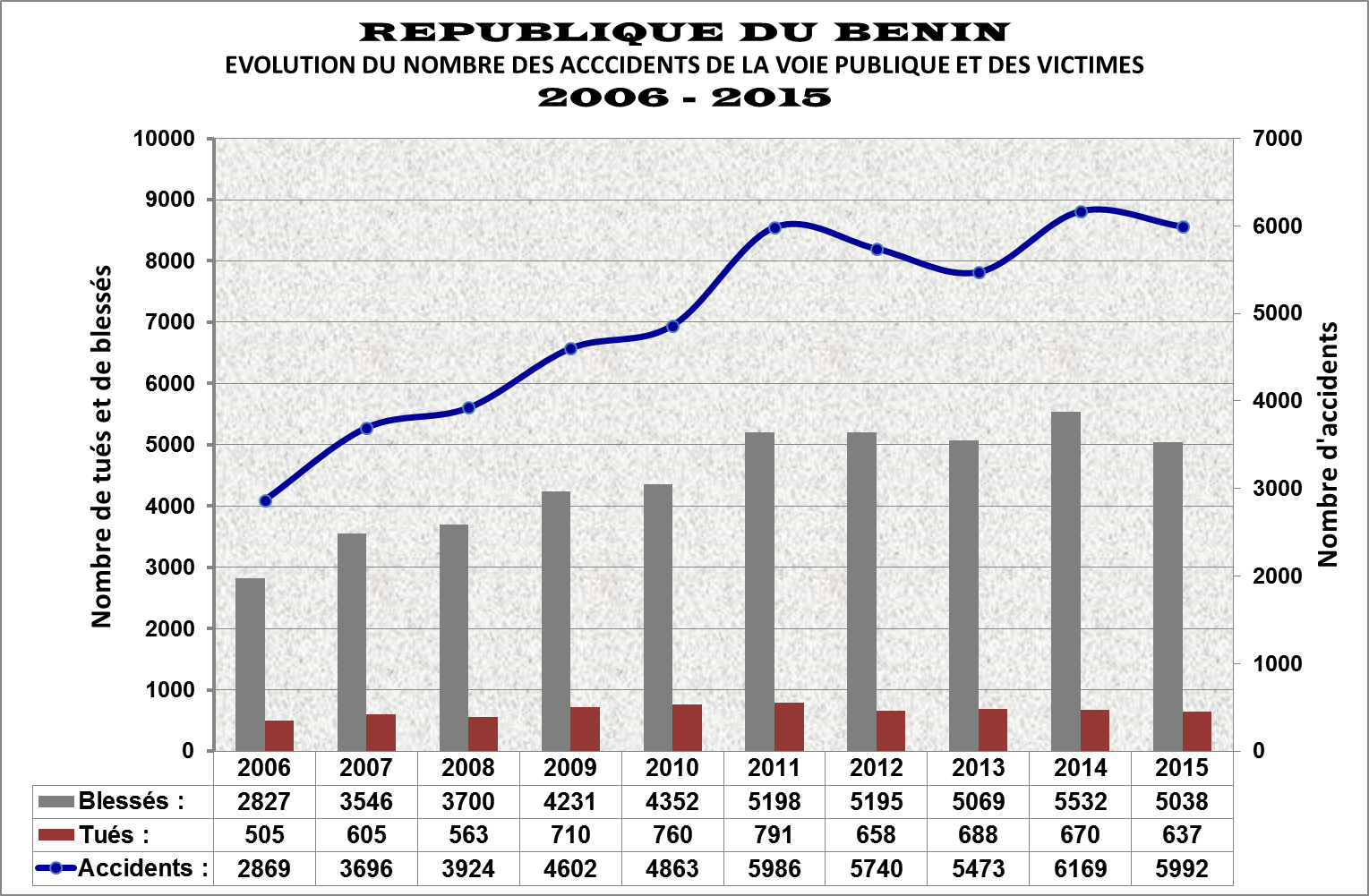 Le nombre des accidents a connu une évolution sans cesse croissante de 2006 à 2015 passant de 2869 à 5992, soit une progression de plus de 100% en dix ans. 

    Quant aux victimes graves issues de ces accidents, leur progression a été d’environ 52% sur ces dix années.
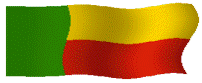 FORCES ET FAIBLESSES DU SYSTÈME
EVOLUTION MENSUELLE EN 2016
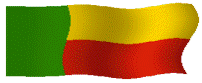 FORCES ET FAIBLESSES DU SYSTÈME
EVOLUTION JOUR DE LA SEMAINE EN 2016
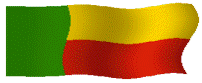 FORCES ET FAIBLESSES DU SYSTÈME
TYPE DE COLLISION EN 2016
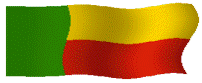 FORCES ET FAIBLESSES DU SYSTÈME
REPARTITION DES ACCIDENTS PAR GENRE DE VEHICULE EN 2016
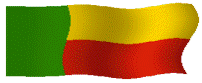 FORCES ET FAIBLESSES DU SYSTÈME
REPARTITION DES ACCIDENTS PAR ZONE EN 2016
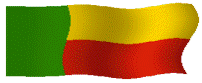 FORCES ET FAIBLESSES DU SYSTÈME
AGE DES CONDUCTEURS IMPLIQUES DANS LES ACCIDENTS EN 2016
PUBLICATIONS DE DONNEES STATISTIQUES
Annuaires statistiques : chaque année pour les données de l’année n-1;

Données provisoires mensuelles faisant ressortir les grandes tendances seulement (nbre d’accidents, de tués et de blessés)

Revue CNSR INFO ;

Dépliants statistiques;

Rapport ; 

-    Réponses aux demandeurs de statistiques.
LES FAIBLESSES  DU SYSTEME  BAAC
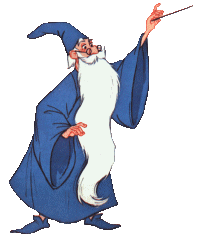 FORCES ET FAIBLESSES DU SYSTÈME
FAIBLESSES
Collecte rébarbative des données des accidents dans les unités de constat d’accidents ;

La non constatation de tous les accidents ;

  Absence d’un dispositif d’harmonisation des données sur la sécurité routière ;

Absence au niveau de la structure chargée de la sécurité routière d’un réseau intranet pouvant faciliter la célérité du traitement des données ;
FORCES ET FAIBLESSES DU SYSTÈME
FAIBLESSES
Absence d’une base de données digne des victimes des accidents au niveau des centres hospitaliers et absence de connexions entre leurs données et celles du CNSR ;

Manque de compétences ;

Absence d’un outil cartographique d’analyse des données d’accidents.
COOPERATION AVEC D’AUTRES PAYS AFRICAINS
Le Royaume du Maroc: Accord de partenariat en matière de prévention et de sécurité routière entre le Bénin et le Royaume du Maroc,
Organisation du Corridor Abidjan Lagos ( OCAL) : Atelier régional les 6 et 7 septembre 2017
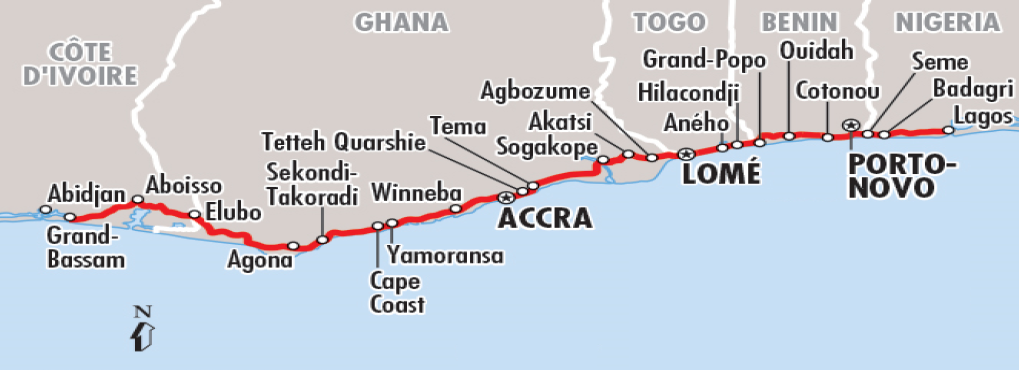 CORRIDOR-ABIDJAN-LAGOS
COOPERATION AVEC D’AUTRES PAYS AFRICAINS
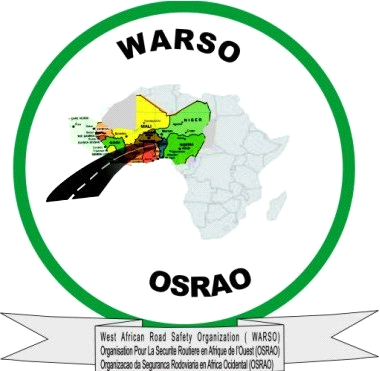 L’adoption du système harmonisé mis en place par l’Organisation pour la Sécurité Routière en Afrique de l’Ouest (OSRAO) pour la gestion de la base de données statistiques des accidents
LES ATTENTES DU BENIN PAR RAPPORT A LA CREATION DE  L’OBSERVATOIRE DE DONNEES DE SECURITE ROUTIERE EN AFRIQUE
I- AU BENIN 	 
Le renforcement du système de gestion des données d’accidents à travers :
La modernisation de la collecte des données;
L’amélioration des connaissances des cadres en matière de gestion des données d’accidents ;
La mise en place d’un dispositif d’harmonisation des données de sécurité routière entre tous les acteurs qui gèrent les données de sécurité routière;
LES ATTENTES DU BENIN PAR RAPPORT A LA CREATION DE  L’OBSERVATOIRE DE DONNEES DE SECURITE ROUTIERE EN AFRIQUE
L’atteinte des objectifs de fiabilité et d’exhaustivité des données en vue de concevoir des stratégie efficaces;
Une assistance en vue du redressement au niveau national des données des accidents pour tenir compte des sous enregistrements;
La publication des statistiques acceptées par l’OMS.
LES ATTENTES DU BENIN PAR RAPPORT A LA CREATION DE  L’OBSERVATOIRE DE DONNEES DE SECURITE ROUTIERE EN AFRIQUE
II- AU NIVEAU AFRICAIN OU INTERNATIONAL
Le partage de bonnes pratiques en matière de gestion des données ;
Permettre des comparaisons efficaces de données entre les pays;
Favoriser la mise en œuvre des études en vue de lutter contre un même  phénomène de sécurité routière dans plusieurs pays à la fois en raison des brassages culturels, économique, historique etc. pouvant exister entre ces derniers;
;
LES ACTEURS PRINCIPAUX DE L’OBSERVATION AU BENIN OU A L’INTERNATIONAL
Le Centre National de Sécurité Routière
L’Agence Nationale des Transports Terrestres
La Direction Générale des Infrastructures,
La Gendarmerie Nationale,
La Police Nationale,
La Compagnie des Sapeurs Pompiers,
Les Compagnies d’assurance,
Les Formations sanitaires de références (CNHU, CHD),
LES ACTEURS PRINCIPAUX DE L’OBSERVATION AU BENIN OU A L’INTERNATIONAL
Les Agences de gestion de la sécurité routière;

Les experts en matière de gestion de bases de données des accidents pour accompagner l’observatoire; 
les organisations régionales de sécurité routières;
Etc,
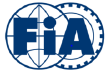 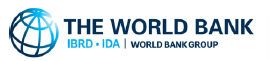 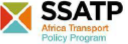 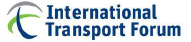 ATELIER : “VERS L’ÉTABLISSEMENT D’UN OBSERVATOIRE AFRICAIN DE LA SÉCURITÉ ROUTIÈRE”

20-21 FÉVRIER 2018, DAKAR, SÉNÉGAL
Je vous remercie pour votre attention
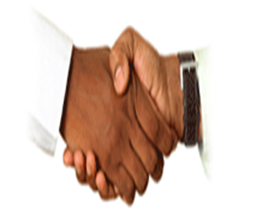 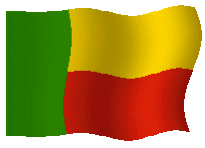 PRESENTION DU BENIN
Présenté par : E. Aubin ADOUKONOU, 
Directeur du Centre National de Sécurité Routière
(D/CNSR Bénin)
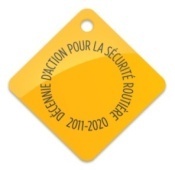